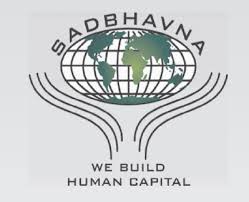 B.ED (SEM-III)
SUBJECT- GENDER, SCHOOL AND SOCIETYTOPIC – MAJOR ISSUES OF MASCULINITY AND FEMININITYAsst. Prof. MANPREET KAURSADBHAVNA COLLEGE OF EDUCATION FOR WOMEN, RAIKOT
MAJOR ISSUES OF MASCULINITY AND FEMININITY
Early Marriage - In many parts of India, still male dominance prevails. The young children even before the stage of maturity and married.
Differences in Age - In some communities, ethnic groups and castes, the age of male partner is more than the female.
Male Dominance - There is gender based discrimination and dominance. It can be caused due to poverty, ignorance and disability.
Aggressive in nature - Male partners is generally aggressive and dominant by its nature which fails to allow the male partner in participating and taking decision in family matters.
Competitive and Outgoing – Being competitive and outgoing by nature, the male member though contributes positively yet in personal relation he is assertive.
Restricted Freedom – Women are not allowed to avail much freedom in society. The inflow of foreign invaders affecting the safety of women.
Dowry – The demand of dowry is put by the parents of the boy. The demand may not be restricted to household utilities rather to unprecedented demands beyond the capacity of the parents of the girls.
Lack of Family Health Provider – Comparatively there is shortage of family health providers to look into women’s special needs.
Right to Education – Though governments have made provision under the constitution yet a large number of children and those who are in the school, they fail to get proper facilities of toilets, transport, health checkup and medical facilities.
THANK YOU